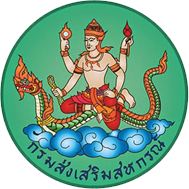 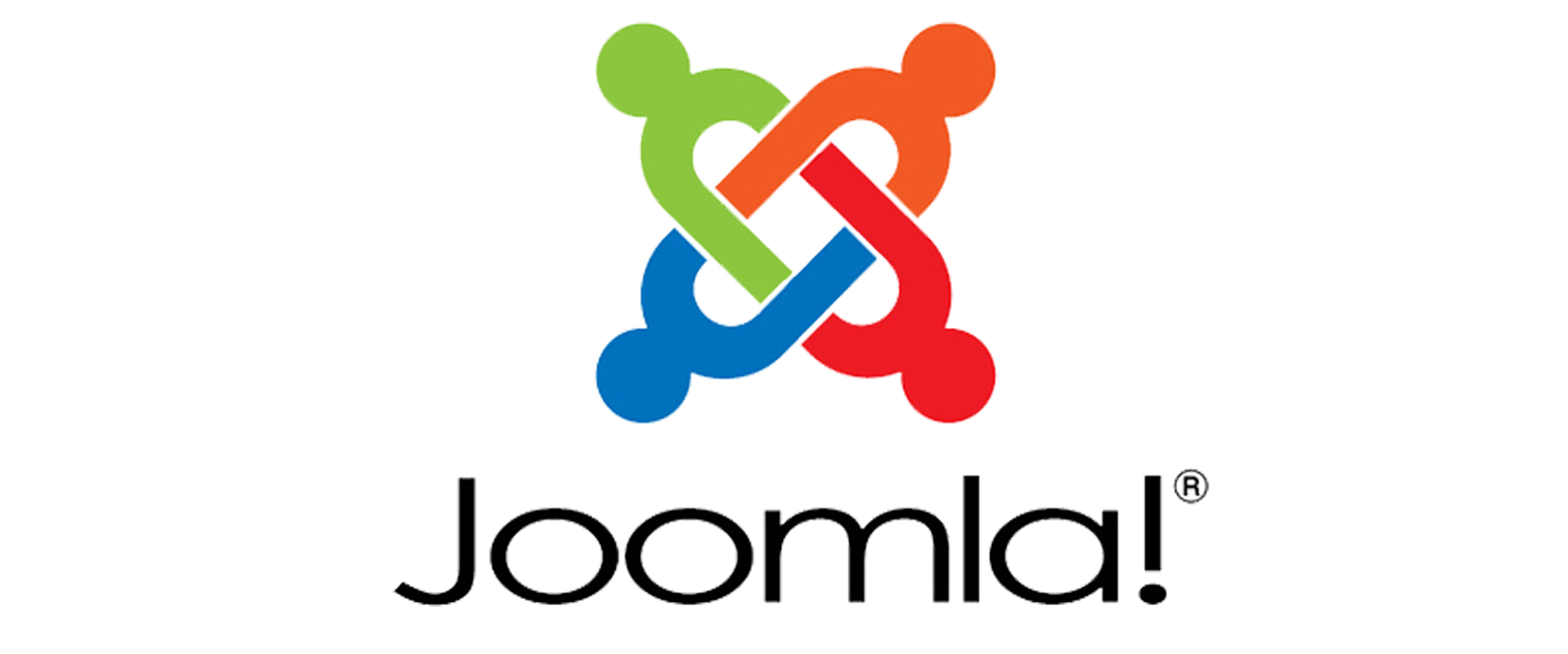 โครงการฝึกอบรม หลักสูตร
"การเรียนรู้การจัดทำเว็บไซต์ด้วย Joomla“ ปีงบประมาณ พ.ศ. 2566
ภาพรวมระบบเว็บไซต์หน่วยงานกรมส่งเสริมสหกรณ์
ศูนย์ถ่ายทอดฯและศูนย์สาธิต

21 หน่วยงาน
หน่วยงานส่วนกลาง

18 หน่วยงาน
สำนักงานสหกรณ์จังหวัด

76 หน่วยงาน
นิคมสหกรณ์ย้ายไปรวมกับสำนักงานสหกรณ์จังหวัด
รวม 115 หน่วยงาน
การตรวจเว็บไซต์และโครงการประกวดเว็บไซต์ ประจำปีงบประมาณ พ.ศ. 2566
ให้ปรับปรุงข้อมูลในเว็บไซต์ระบบใหม่
ตรวจเว็บไซต์
ตามมาตรฐานเว็บไซต์ฯ
ประกาศผลคะแนนการตรวจฯ
ประกาศผลรายชื่อหน่วยงานที่ได้รางวัล
อบรมการจัดทำเว็บไซต์
รับรางวัล
ประกวดเว็บไซต์
พฤษภาคม 66
มิถุนายน 66
กรกฎาคม 66
สิงหาคม 66
กันยายน 66
กุมภาพันธ์ 66
เมษายน 66
ธันวาคม 65
มกราคม 66
ประกาศผลคะแนน รอบที่ 1 หากหน่วยงานใดข้อมูลไม่ครบถ้วนจะต้องแก้ไขให้สมบูรณ์ภายใน 15 วันหลังประกาศคะแนนรอบที่ 1
มาตรฐานเว็บไซต์หน่วยงานกรม ปีงบประมาณ พ.ศ. 2566
อยู่ในขั้นตอนทบทวนมาตรฐาน
และจะประกาศมาตรฐานเว็บไซต์หน่วยงานกรม ในเดือน กุมภาพันธ์ 2566
การตรวจมาตรฐานเว็บไซต์หน่วยงาน

คะแนนข้อมูล ทั้งหมด 100 คะแนน
จะต้องได้คะแนน 70 คะแนนขึ้นไป
ถึงจะถือว่าผ่านตามเกณฑ์
การประกวดเว็บไซต์หน่วยงานกรม

เกณฑ์คะแนนประกอบด้วย

คะแนนข้อมูล 90 คะแนน
คะแนนความสวยงาม 10 คะแนน

**โดยคะแนนข้อมูลมาจากการตรวจมาตรฐานเว็บไซต์หน่วยงานนำมาคิด
ระบบเว็บไซต์ระบบใหม่
4
3
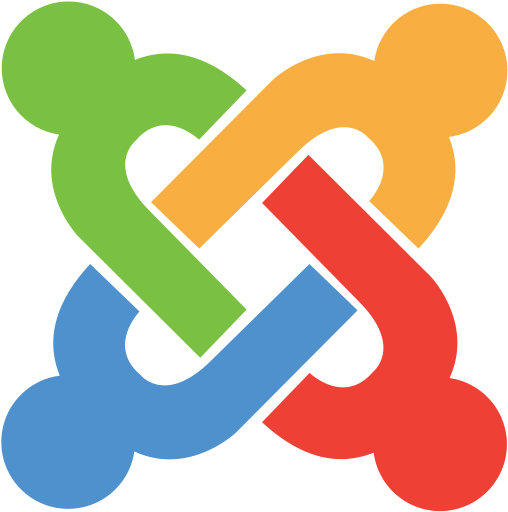 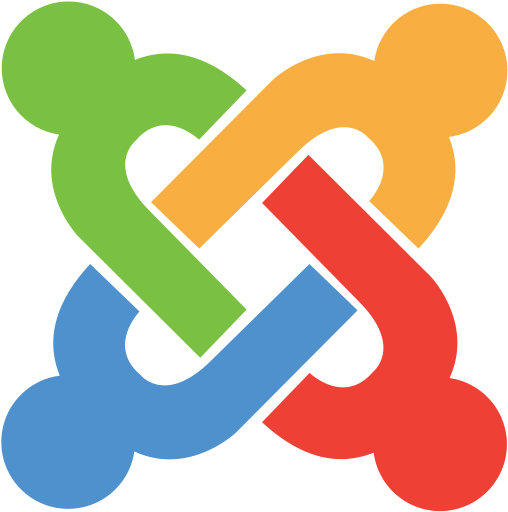 พัฒนาเป็นเวอร์ชั่น
หยุดการ support
ในเดือน เมษายน 66
มีอะไรใหม่ใน Joomla 4
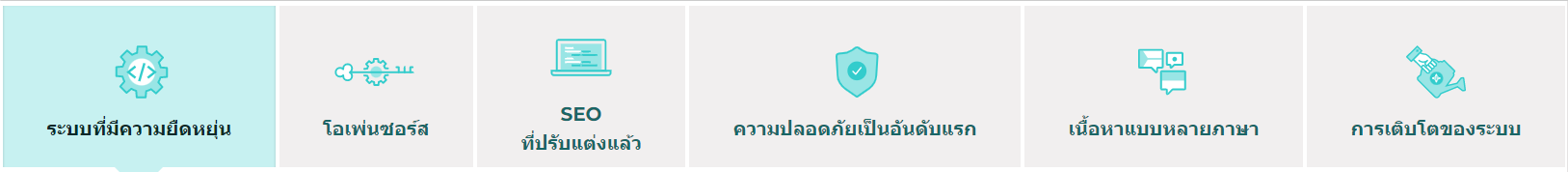 เทคโนโลยีเว็บไซต์ในอนาคต
จะเป็นเว็บไซต์ ที่ดึงข้อมูลมาจากเซิร์ฟเวอร์ ผู้ใช้จะอ่านข้อมูลได้อย่างเดียว เปรียบเสมือน การสื่อสารทางเดียว เช่น WebPortal ต่างๆ
WEB 1.0
อินเทอร์เน็ตที่เรากำลังใช้อยู่ทุกวันนี้ เป็นอินเทอร์เน็ตที่สามารถอ่าน และโต้ตอบตาม Code ที่อนุญาตให้แก้ไขได้ ไม่ใช่แต่เพียงการอ่านเนื้อหาเพียงอย่างเดียว ซึ่งหมายความว่า ผู้ใช้งานสามารถสร้าง Content ได้เอง (User Generated Content) อย่างเช่น โซเชียลมีเดียอย่าง Facebook Instragram Twitter Tiktok
WEB 2.0
อินเทอร์เน็ตที่เรากำลังใช้อยู่ทุกวันนี้ เป็นอินเทอร์เน็ตที่สามารถอ่าน และโต้ตอบตาม Code ที่อนุญาตให้แก้ไขได้ ไม่ใช่แต่เพียงการอ่านเนื้อหาเพียงอย่างเดียว ซึ่งหมายความว่า ผู้ใช้งานสามารถสร้าง Content ได้เอง (User Generated Content) อย่างเช่น โซเชียลมีเดียอย่าง Facebook Instragram Twitter Tiktok
WEB 3.0
กระบวนการพัฒนาเว็บไซต์หน่วยงานกรม
ใช้เครื่องมือการทำเว็บไซต์และสร้างองค์ประกอบ
ตามมาตรฐานเว็บไซต์หน่วยงานกรม
การสำรองข้อมูลและป้องกันเว็บไซต์
กำหนดวัตถุประสงค์และวางแผน
กำหนดเนื้อหาและโครงสร้างเนื้อหา
ออกแบบเว็บไซต์
พัฒนาเว็บไซต์
เผยแพร่และส่งเสริมเว็บไซต์
ดูแลและบำรุงรักษาเว็บไซต์
ใช้ทฤษฎีการออกแบบ
การเลือกสีและออกแบบโครงสร้างเว็บไซต์
ใช้เครื่องมือ Social Network
ข้อกำหนดตามมาตรฐานเว็บไซต์หน่วยงานภาครัฐ
CMS ที่นิยมในปัจจุบัน
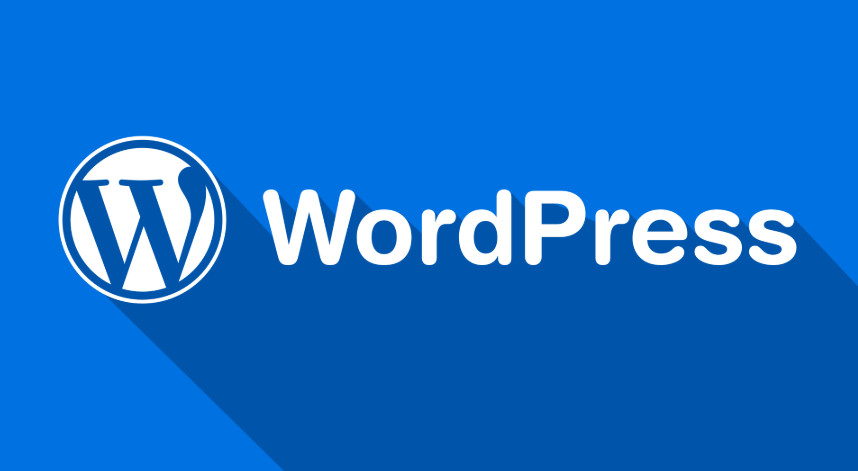 ตัวเลือกการเผยแพร่และการจัดการเนื้อหาที่ใช้งานง่าย
 นำเสนอเครื่องมือแก้ไขที่ทรงพลังที่ช่วยให้คุณสามารถจัดรูปแบบเนื้อหาของคุณได้อย่างง่ายดาย
 สามารถปรับแต่งได้อย่างมากด้วยปลั๊กอินและธีมมากมาย
 มีผู้ใช้งานและกลุ่มผู้ใช้ WordPress ที่ให้ความรู้อีกมากมาย
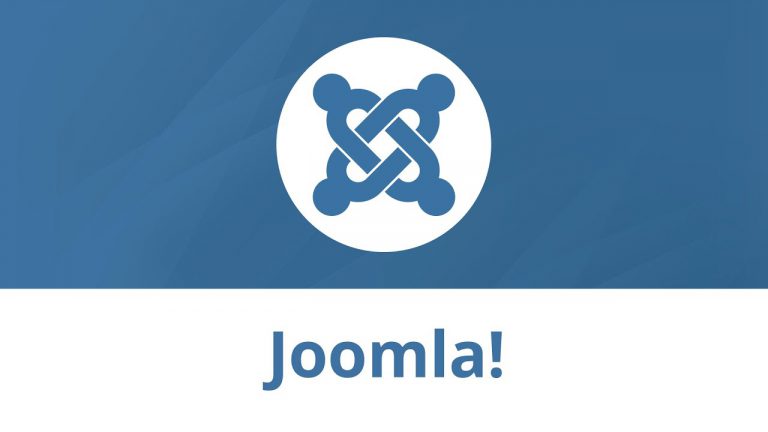 เสนอการสนับสนุนที่ยอดเยี่ยมสำหรับประเภทโพสต์ที่กำหนดเอง
 จัดเตรียมตัวเลือกการจัดการผู้ใช้ขั้นสูง
 รวมถึงการสนับสนุนหลายภาษา
 รองรับการใช้เทมเพลตที่ไม่ซ้ำสำหรับแต่ละประเภทเพจ
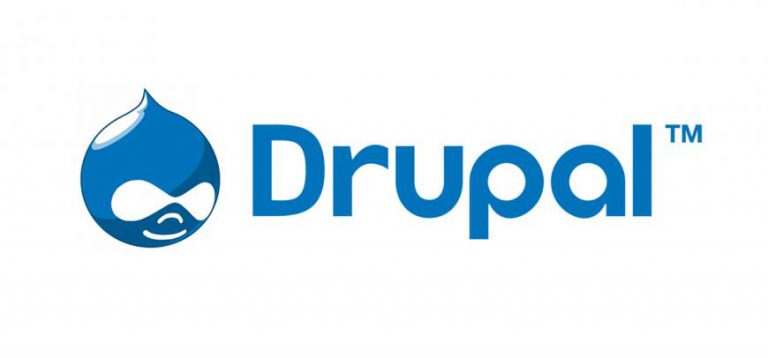 การสร้างโพสต์ที่กำหนดเองและระบบการจัดการที่ยืดหยุ่น
 จัดเตรียมการจัดการผู้ใช้ขั้นสูงและการตั้งค่าการอนุญาต
 รวมถึงการสนับสนุนเว็บไซต์หลายภาษา
 มีระบบอนุกรมวิธานรายละเอียด
 ความปลอดภัยให้กับเว็บไซต์ของคุณ
กลุ่มประเภทของ FONT
OLF
Open Font License
Font License
Personal Use
Font License เป็นฟอนต์
ที่ต้องซื้อลิขสิทธิ์ก่อน
ถึงจะใช้งานได้ 
เช่น Adobe font
Free commercial use หรือ OLF open license font 
ใช้ในเชิงพาณิชย์ได้ 100 %
เช่น google font , notofont
Personal use ใช้ส่วนตัวไม่แสวงหาผลกำไร เช่นการ์ด ทำรายงาน
โปรแกรมที่ไม่ถูกลิขสิทธิ์ ฟอนต์ก็จะไม่ถูกลิขสิทธิ์
ข้อสังเกตุการใช้ Font
Font ที่น่าสนใจ

Angsana arial จะเป็นลิขสิทธิ์ windows 
JS font ลิขสิทธิ์ของ บริษัท 315 เจ้าของฟอนท์ ได้ปิดกิจการไปแล้ว 30 ปี เจ้าของฟอนท์ได้เสียชีวิตและยกให้ใช้ฟอนท์เป็นสาธารณะประโยชน์ หรือ public domain โดยไม่ต้องขออนุญาต
Prompt Mitr Kanit เป็น ใช้งานเป็นใช้งานได้ฟรี free for commercial use จากทาง Google Font
TH font เช่น Sarabun เป็น Free font
Dafont.com เป็นเว็บไซต์รวม font
การใช้งานเชิงพาณิชย์ คือ

การนำไปใช้ในธุรกิจ กิจการ กิจกรรม ที่ก่อให้เกิดรายได้กับเราทั้งทางตรงหรือทางอ้อม หรือผลประโยชน์อื่น ๆ เช่น เพื่อสร้างแบรนด์ สร้างชื่อเสียง

Font จะมีสัญญาอนุญาติ หรือสอบถามเจ้าของฟอนท์โดยตรง
ตัวอย่างการใช้ในเชิงพาณิชย์

1. ใช้ฟอนท์ตัดต่อคลิป ทำหน้าปก youtube 
2. การทำคอนเท้นท์ลงโซเชียล
3. การตกแต่งเพจหน้าร้านและเว็บไซต์
แหล่งดาวน์โหลด ภาพและวิดีโอ
รูปภาพนิ่ง ประเภท Creative Commons (CCO) and Public Domain

Pngtree.com ดาวน์โหลด ได้ฟรี วันละ 2 ภาพ
Flaticon.com  มีภาพ icon ฟรี
Pixabay.com มีภาพและวิดีโอ
Freepik.com จะต้องอ้างอิงลิขสิทธิ์ ด้วยให้เครดิตกับผู้ออกแบบด้วย
pexels.com
styledstock.co เป็นภาพฟรี แนวผู้หญิง
reshot.com  แจกภาพโดยไม่ต้องอ้างอิง
Unsplash.com แจกภาพแนวโทนสี
Stocksnap.io แจกภาพตามเทรน
kapoompics.com แจกภาพและค้นหาภาพตามโทนสี
Picjumbo.com จัดภาพไว้เป็น คอลเล็คชั่น
foodiesfeed.com แจกภาพสายอาหาร
freenaturestock.com แจกภาพแนวธรรมชาติ
skitterphoto.com แจกภาพแนว public domain
lifeofpix.com แจกภาพแนวไลฟ์สไตล์ชีวิต
วิดีโอ

Pixabay.com
pexels.com
การดาวน์โหลดภาพและวิดีโอที่ฟรี อาจจะเกิดปัญหารูปภาพและ
วิดีโอที่นำไปใช้ การเกิดการซ้ำกับผู้ใช้งานอื่นได้
แหล่งการเลือกแม่แบบสี
1) BrandColors
2) Color Hunt
3) Canva Palette Generator
4) ColorSpace
5) Data Color Picker
6) Coolors.co
7) Color Tool
8) Khroma
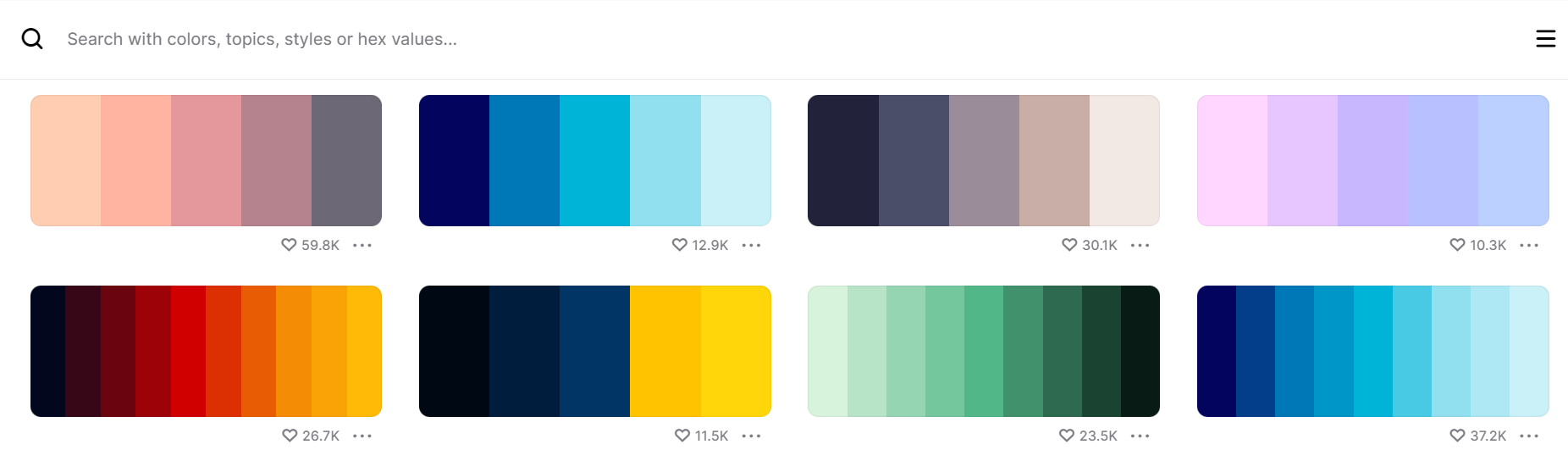 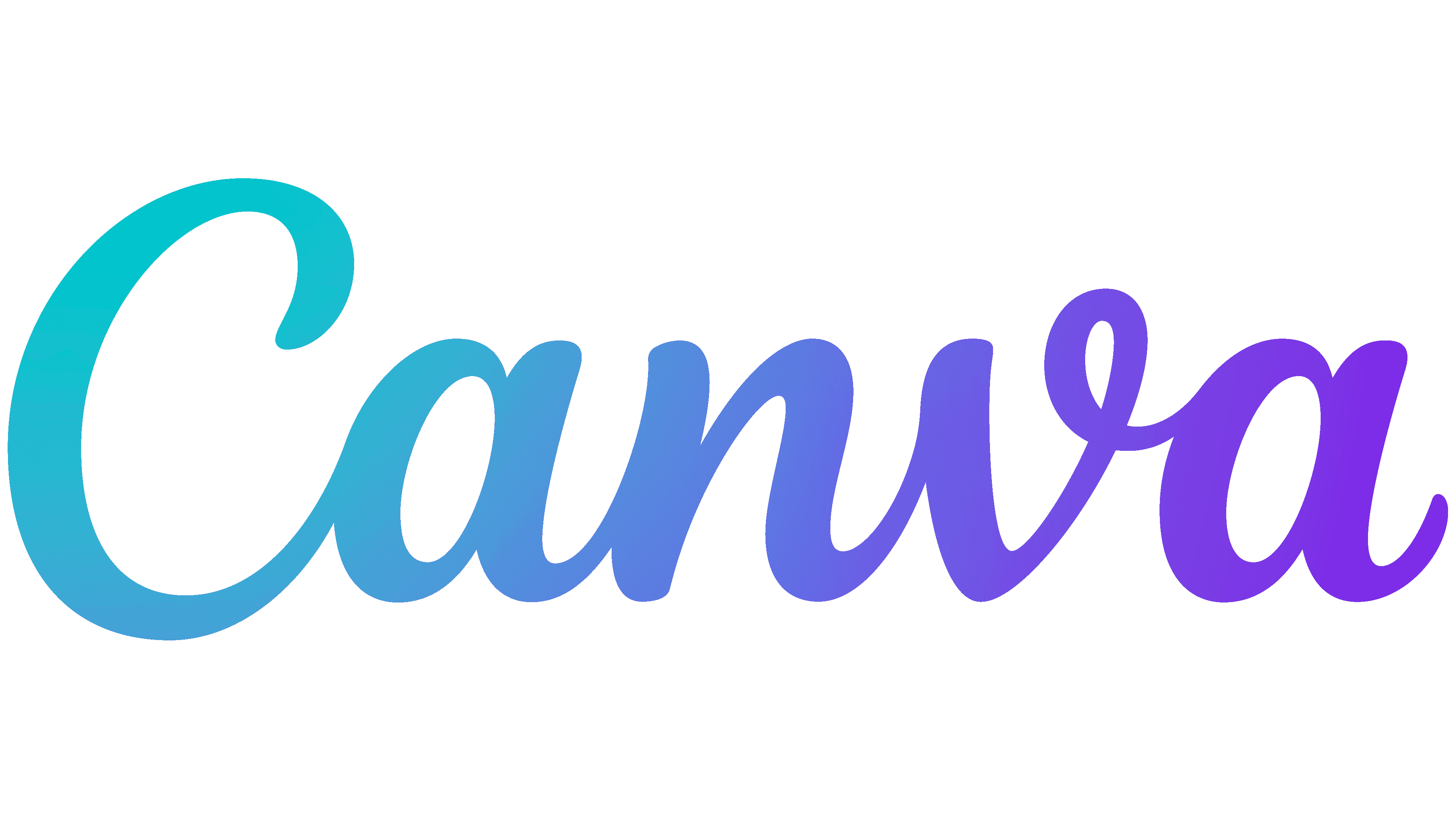 ข้อกำหนดลิขสิทธิ์การใช้ Canva
Logo หรือเครื่องหมายการค้า ทำได้อยู่ภายใน 2 เงื่อนไข
Logo ต้นฉบับ เริ่มต้นจากการใช้เส้นหรือรูปร่างพื้นฐานของ canva และสามารถใช้ font ที่มีใน canva
สามารถอัพโหลดโลโก้ของคุณเองเข้าระบบ canva และนำไปใช้งานสร้างโลโก้เพิ่มเติมได้
Logo ที่สำเร็จรูปใน canva ไม่สามารถนำไปจดทะเบียนเครื่องหมายการค้าไม่ได้ แต่สามารถนำไปใช้งานได้แบบไม่เชิงกฎหมาย
หากนำ Logo สำเร็จรูปใน Canva ไปใช้ อาจจะเกิดการซ้ำกันกับผู้ใช้อื่น
สามารถใช้งานได้อย่างไร
บัตรเชิญ งานโฆษณาโปรโมชั่น งานพิมพ์ งานบรรจุภัณฑ์ แคตาล็อก โปสการ์ด วิดีโอพรีเซนต์เทชั่นและสามารถพิมพ์ได้ไม่จำกัด
มหาวิทยาลัยโปรเจค
สื่อโซเชียลมีเดีย
ใช้สำหรับผู้ใช้งานคนเดียว เช่น พื้นหลังคอม พื้นหลังมือถือ
สำหรับเทมเพลตดีไซนเนอร์
แอปความมันเทิง ปกหนังสือ แมกกาซีน E-book
งานพิมพ์ต่างๆ
งานที่ canva รับรอง เช่น canva pro
เมื่อนำเทมเพลตสำเร็จรูปของ canvan มาใช้ ควรมีการปรับปรุงแก้ไขปรับปรุงให้แตกต่างไปจากเดิม หากใช้งานโดยไม่แก้ไขจะมีเงื่อนไข จะต้องไม่เกินขนาด 480,000 px หรือ 600px 800px ต่อไฟล์
ไม่อนุญาต ให้ดาวน์โหลดรูปหรือ element ต่างๆ จาก canva ไปใช้งานกับโปรแกรมอื่น จะต้องมีการแก้ไขจาก canva แล้วเท่านั้น
สิ่งที่จะต้องเตรียมสำหรับทำเว็บไซต์หน่วยงาน
เริ่มทดลองใช้งาน CANVA
https://bit.ly/3i1bHnN
จะมีให้เลือก ทดลองใช้งาน 30 วัน แบบ Pro 
จะตัดผ่านบัตรเครดิตแต่สามารถยกเลิกได้ก่อน 30 วัน

และแบบฟรี
เว็บไซต์สำหรับลบพื้นหลังรูปทำรูปภาพเป็น PNG
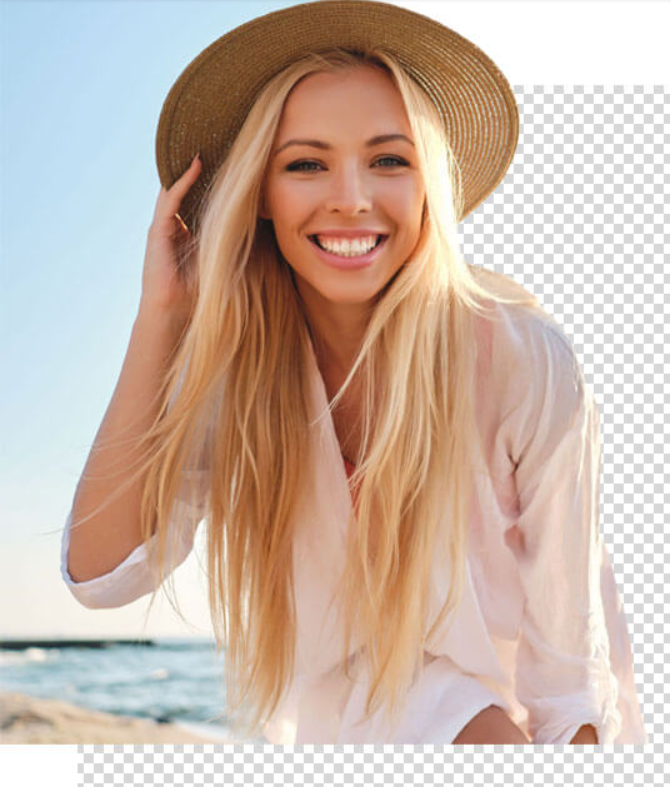 pixlr.com
removal.ai
erase.bg